感恩遇见，相互成就，本课件资料仅供您个人参考、教学使用，严禁自行在网络传播，违者依知识产权法追究法律责任。

更多教学资源请关注
公众号：溯恩高中英语
知识产权声明
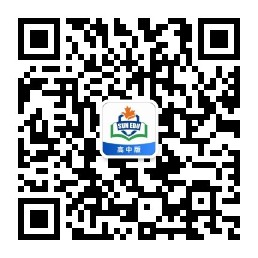 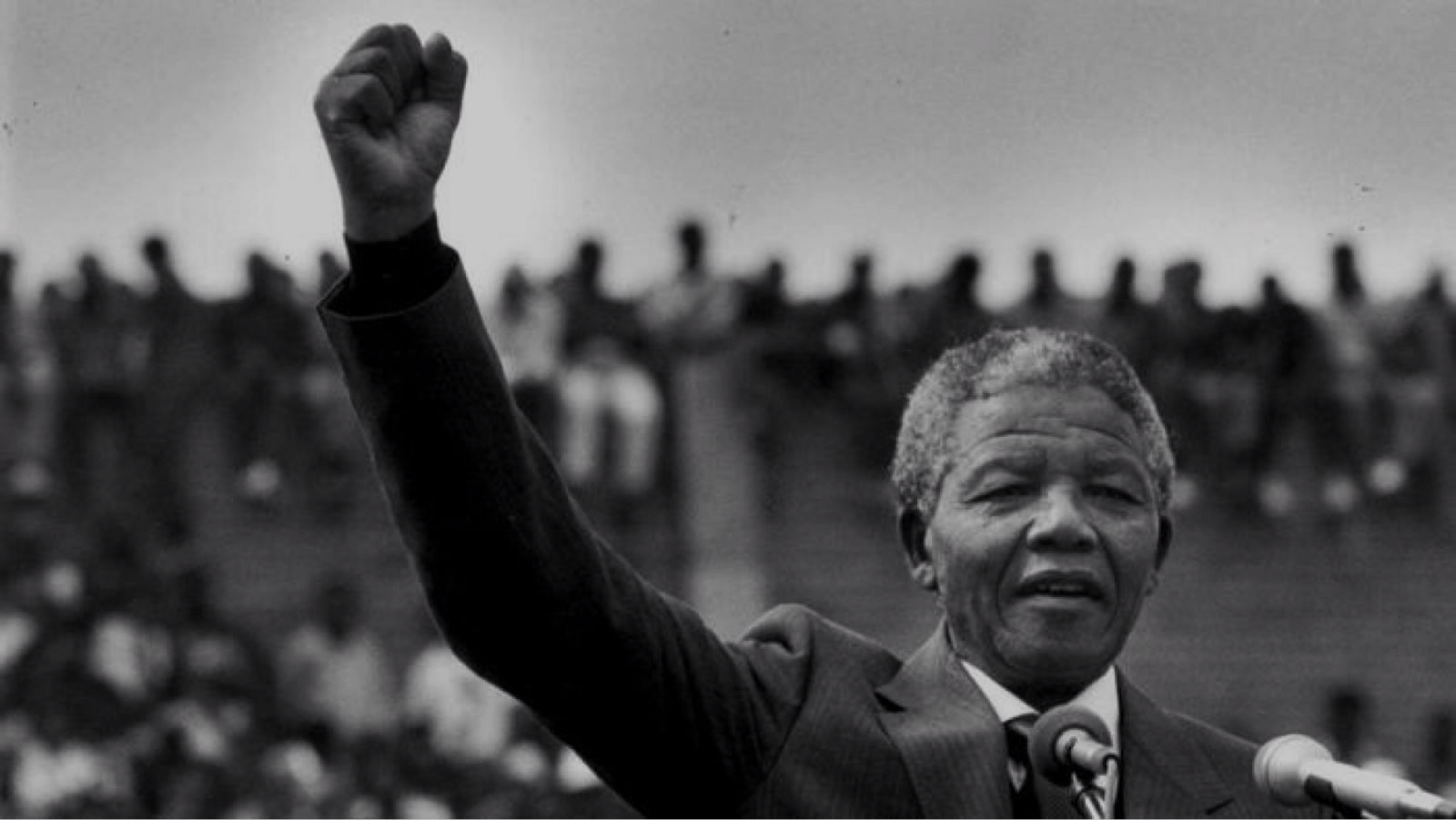 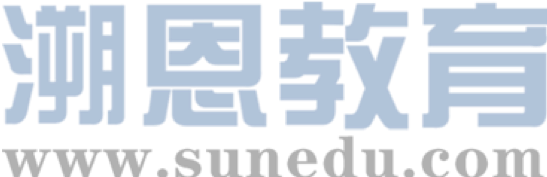 M1U5
Nelson Mandela 
— a modern hero
Using language
revision
Elias’story
born
pay the school fees and bus fare
becoming out of work
blew up
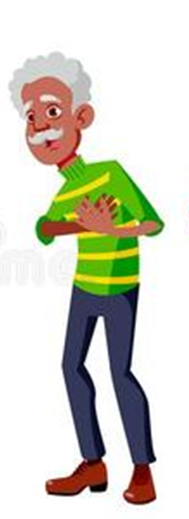 Elias’ life experiences
+
born
Time
Happiness
1940     1946     1948     1952     1963
_
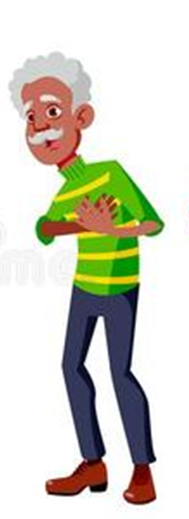 Elias’ life experiences
met
Mandela
+
began school
blew up
buildings
born
?
Time
Happiness
1940     1946     1948     1952     1963
left school
_
Reading
2
____  Mandela taught Elias during lunch breaks and the     
           evening.
____  Elias found a job in an office.
____  Elias became a guide showing tourists over Robben 
           Island with Mandela’s help.
____  Elias was fired because he had used violence against   
           government.
____  Elias was not allowed to take a degree in prison.
____  Elias had the hardest time of his life on Robben Island.
selfless
4
6
the ANC came to power
5
more equal rights
3
1
In the prison
1. He was beaten.
the hardest time
2. The guards were cruel.
3. His friends died in prison.
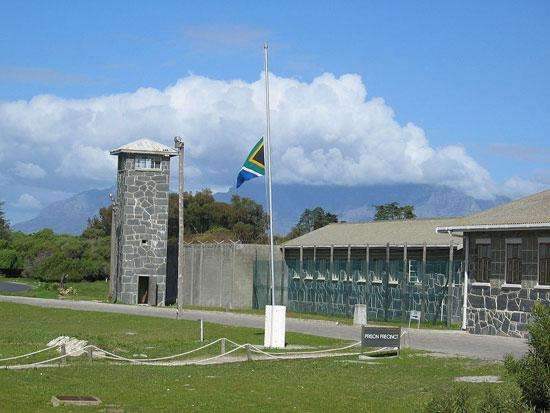 Elias’ life experiences
became a guide
+
received
education
got a job
blew up
buildings
Happiness
Time
1963                          1967                      1994
out of work
couldn’t get a degree
in prison
alone
remembered pains
_
感恩遇见，相互成就，本课件资料仅供您个人参考、教学使用，严禁自行在网络传播，违者依知识产权法追究法律责任。

更多教学资源请关注
公众号：溯恩高中英语
知识产权声明
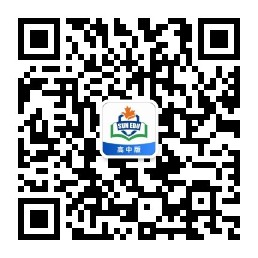 Role Play
Student B
Express your sympathy
Encourage him to cheer up
Student A
Explain the reasons of your terror and fear
Elias’s wife
Elias
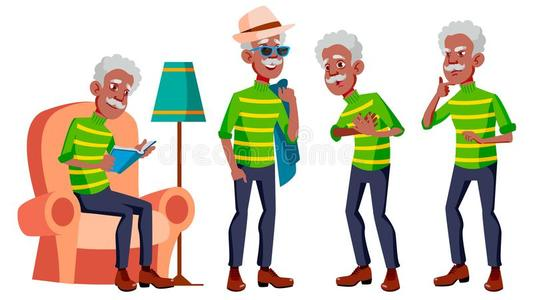 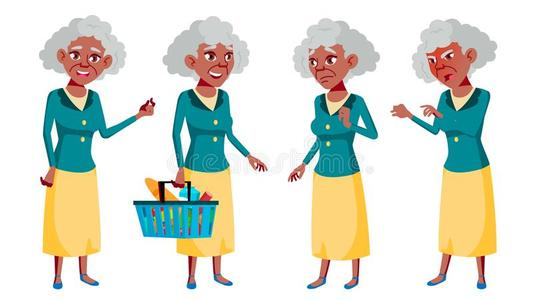 Reference
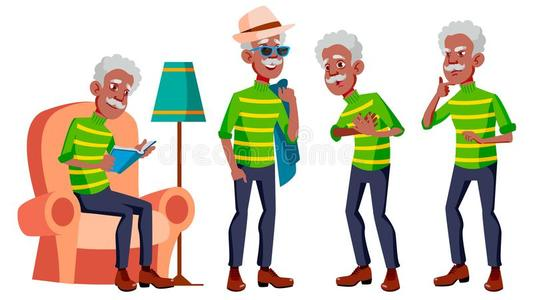 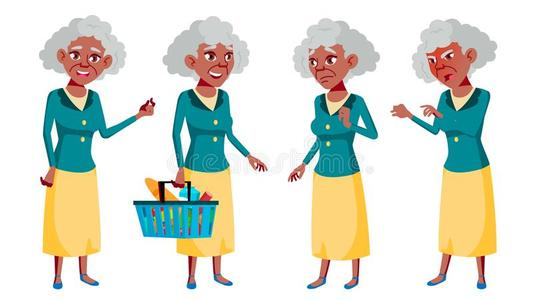 Elias
Elias’s wife
I worried about whether…
The time when … I felt…
It was a prison where…
You couldn’t imagine…
We have reached a stage where…
I just want you not to lose heart.
I’ m always willing to support you because….
Only then can we…
I hope you can...
The Encouragement Letter
Beginning
Para.1  to show your concern and clearly state your writing purpose

I’m extremely sorry to hear that….
I regret to hear that…
I cannot tell you how sad I was when I was told…
Hearing that…, I’m very concerned about …
The Encouragement Letter
Body
Para.2  to further encourage the recipient

Only when …can you go through the difficulty.
I’m fully confident that…
overcome the difficulty
fight against…
believe in oneself
The Encouragement Letter
Closing
Para.3  to offer some help and express your wishes

If you want me to do anything, do not hesitate to let me know.
I would be delighted if I can do anything for you.
I’ll always be here to support you.
I hope that by the time this letter reaches you, you’ll be feeling much better.
Hope you can be out of depression as soon as possible.
感恩遇见，相互成就，本课件资料仅供您个人参考、教学使用，严禁自行在网络传播，违者依知识产权法追究法律责任。

更多教学资源请关注
公众号：溯恩高中英语
知识产权声明
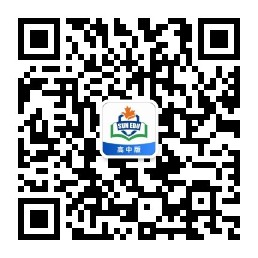 Assignment
Suppose you’re Nelson Mandela, write a letter to encourage Elias and offer him some help!
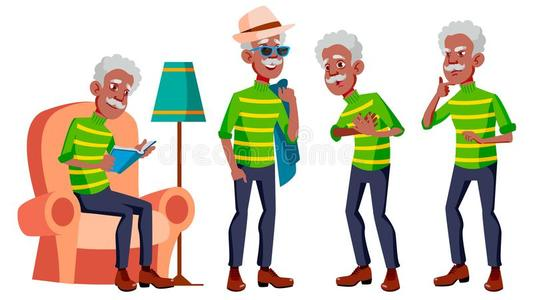 Dear Elias,
_________________________________________________________________________________________________________________________________
______________________________________________________________________________________                                                                    
Yours,
                                                                          Nelson
In 1994